Conosci le parti del corpo umano?
Le parti del corpo umano:
Il corpo umano è composto da 3 parti: CAPO- TRONCO-ARTI.
     Il capo è costituito dalla parte alta,e va dalla cima dei capelli al collo.
     Il tronco o torace è formato dalla parte centrale,inizia dal collo e termina all’inguine.
     Gli arti sono le estremità, cioè le braccia e le gambe.
Il viso:
Il viso è composto da:
Sopracciglia 
Capelli
Fronte
Ciglia
Occhi
Orecchia
Guancia 
Naso
Narici 
Bocca
Mento
La mano:
Le parti della mano sono:
Pollice
Indice
Medio
Anulare
Mignolo
Polso
Il piede:
Le parti del piede sono:
Primo dito
Secondo dito
Terzo dito
Quarto dito
Alluce 
Pianta 
Tallone 
Caviglia
Unghia
Spiegazione gioco:
Il gioco consiste nel rispondere a delle domande dopo aver letto e studiato le slide precedenti.
Hai 15 secondi per rispondere e se rispondi correttamente totalizzerai dei punti e questo ti permetterà di vincere il gioco.



Ora tocca a voi….
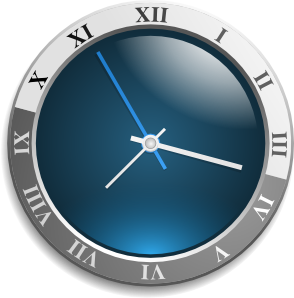 Hai 15 secondi per rispondere:    Qual’e la figura rappresentata?
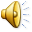 Mano
Gamba
Gomito
Braccia
Viso
Ginocchio
Spalla
Schiena
Piedi
Hai totalizzato 0 punti
Tempo scaduto:
Ricomincia il gioco
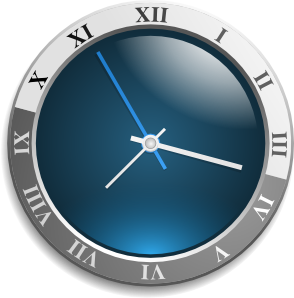 Hai 15 secondi per rispondere:    Qual’e la figura rappresentata?
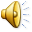 Mano
Gamba
Gomito
Braccia
Viso
Ginocchio
Spalla
Schiena
Piedi
Hai totalizzato 1 punto
Tempo scaduto:
Ricomincia il gioco
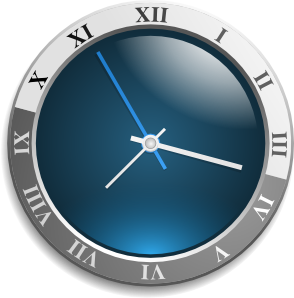 Hai 15 secondi per rispondere:    Qual’e la figura rappresentata?
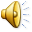 Mano
Gamba
Gomito
Braccia
Viso
Ginocchio
Spalla
Schiena
Piedi
Hai totalizzato 2 punti
Tempo scaduto:
Ricomincia il gioco
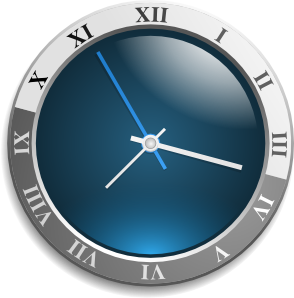 Hai 15 secondi per rispondere:    Qual’e la figura rappresentata?
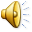 Mano
Gamba
Gomito
Braccia
Viso
Ginocchio
Spalla
Schiena
Piedi
Hai totalizzato 3 punti
Tempo scaduto:
Ricomincia il gioco
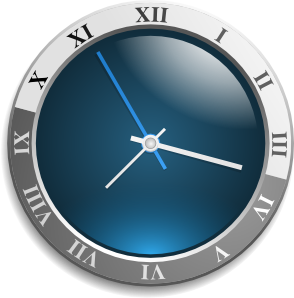 Hai 15 secondi per rispondere:    Qual’e la figura rappresentata?
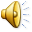 Mano
Gamba
Gomito
Braccia
Viso
Ginocchio
Spalla
Schiena
Piedi
Hai totalizzato 4 punti
Tempo scaduto:
Ricomincia il gioco
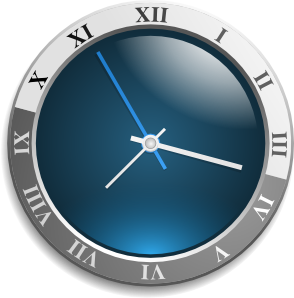 Hai 15 secondi per rispondere:    Qual’e la figura rappresentata?
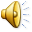 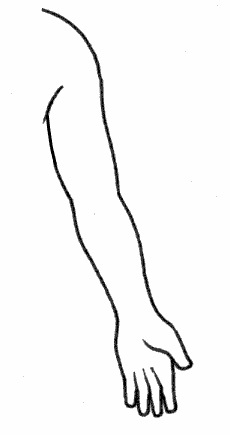 Mano
Gamba
Gomito
Braccia
Viso
Ginocchio
Spalla
Schiena
Piedi
Hai totalizzato 5 punti
Tempo scaduto:
Ricomincia il gioco
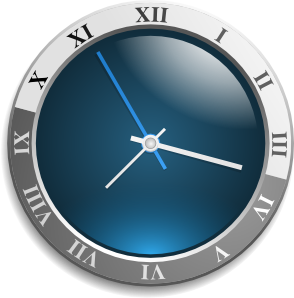 Hai 15 secondi per rispondere:    Qual’e la figura rappresentata?
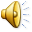 Mano
Gamba
Gomito
Braccia
Viso
Ginocchio
Spalla
Schiena
Piedi
Hai totalizzato 6 punti
Tempo scaduto:
Ricomincia il gioco
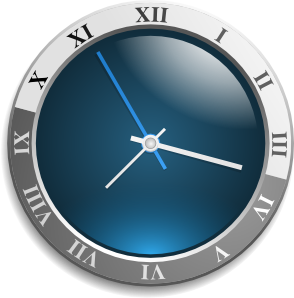 Hai 15 secondi per rispondere:    Qual’e la figura rappresentata?
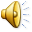 Mano
Gamba
Gomito
Braccia
Viso
Ginocchio
Spalla
Schiena
Piedi
Hai totalizzato 7 punti
Tempo scaduto:
Ricomincia il gioco
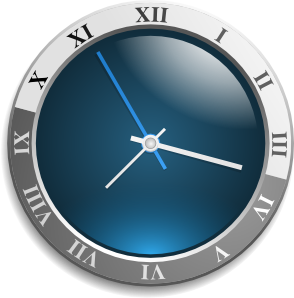 Hai 15 secondi per rispondere:    Qual’e la figura rappresentata?
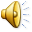 Mano
Gamba
Gomito
Braccia
Viso
Ginocchio
Spalla
Schiena
Piedi
Hai totalizzato 8 punti
Tempo scaduto:
Ricomincia il gioco
Bravo hai terminato il gioco:
Hai totalizzato 8 punti!
Fine gioco!!ricomincia